3D Cubes for PowerPoint
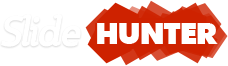 3D Cubes for PowerPoint
This is a sample text here. Insert your desired text. This is a sample text. This is a sample text here. Insert your desired text. This is a sample text.
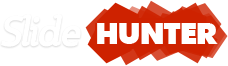 3D Cubes for PowerPoint
This is a sample text here. Insert your desired text. This is a sample text. This is a sample text here. Insert your desired text. This is a sample text.
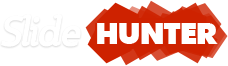 3D Cubes for PowerPoint
This is a sample text here. Insert your desired text. This is a sample text. This is a sample text here. Insert your desired text.
Insert your desired text. This is a sample text.
3
2
1
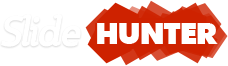 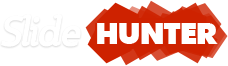 http://slidehunter.com
@slideh
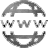 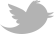